Differences between Java and JavaScript
Programming languages
PART 2
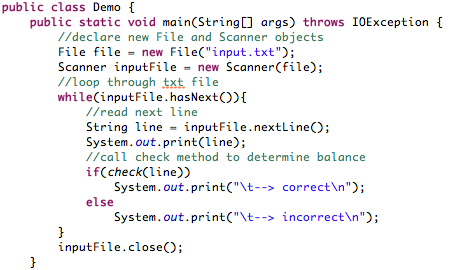 Reading in values
JavaScript
Java
Read the type of variable to input
// Read a string 
var str = readLine(prompt); 
// Read an integer 
var num = readInt(prompt); 
// Read a float 
var cost = readFloat(prompt); 
// Read a boolean 
var bool = readBoolean(prompt);
First, import the Scanner class
import java.util.Scanner;
2nd create a Scanner object
Scanner scan = new Scanner(System.in);
Then read in the type of variable
int num = scan.nextInt();
double d = scan.nextDouble();
String s = scan.nextLine();
How the language is used
Java
JavaScript
Create applets or programs
Stand alone
Runs in a virtual machine for each kind of processor
Install the JRE (Java runtime environment) to run code, install the JDK (Java Developers Kit) to write code, install and IDE to develop code.
Runs inside a web page
Part of the page
Interpreted by the browser
Nothing to install
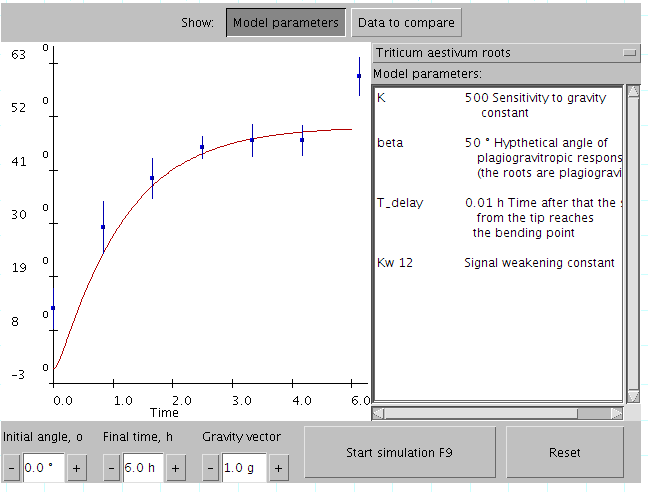 Conditionals
Essentially the same
Use the comparison and logical operators: ==, !=, <, >, <=, >=, &&, ||if(boolean condition){     statement;} else {     statement; }

If , if/else, if/else if/…/else
Repeat with condition
Basically the same

while (boolean condition){     statements; }
Repeat a fixed number of times
Java
JavaScript
for ( int i = 0; i< limit ; i++){ statements; }
for ( var i = 0; i< limit ; i++){ statements; }